8.3 摩擦力
教学目标
能根据生活体验认识摩擦力。
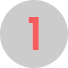 能根据二力平衡的条件，用弹簧测力计粗略的测量水平运动物体所受的互动摩擦力。
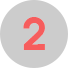 经历研究互动摩擦力的大小与哪些因素有关的实验过程，能表述滑动摩擦力的大小跟接触面所受的压力和接触面的粗糙程度的关系。
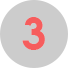 认识摩擦在生产和生活中的利用与防止，并能正确说出增大和减小摩擦的方法。
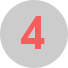 教学重点
正确区别静摩擦力和滑动摩擦力，能够判断静摩擦力的方向；
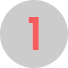 滑动摩擦力的影响因素。
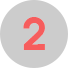 教学难点
探究摩擦力大小与哪些因素有关。
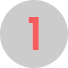 知识回顾
二力平衡条件：
作用在同一物体上的两个力，如果大小相等、方向相反，并且在同一条直线上，这两个力就彼此平衡。
简记：
同体、
等大、
反向、
共线。
知识回顾
平衡力
运动状态不改变
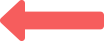 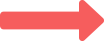 运动状态改变
非平衡力
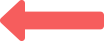 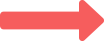 不改变
有平衡力作用在物体上，运动状态________；
不平衡的力
运动状态改变，一定有力作用在物体上，并且是____________。
知识引入
下列场景物体受到什么力？
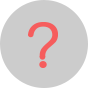 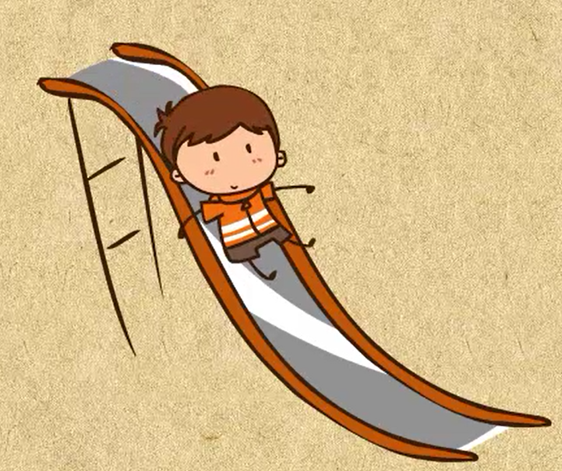 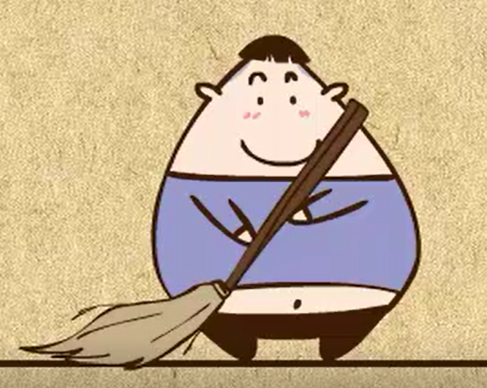 摩擦力
拖地时，会受到一个阻碍的力，是什么力？
滑滑梯时会受到一个拽裤子的力，是什么力？
知识引入
如图手持杯子静止时，杯子受到什么力？
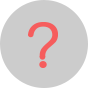 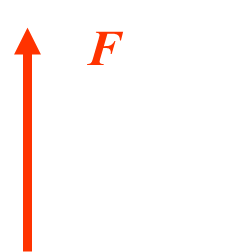 分析：
杯子受竖直向下的重力，
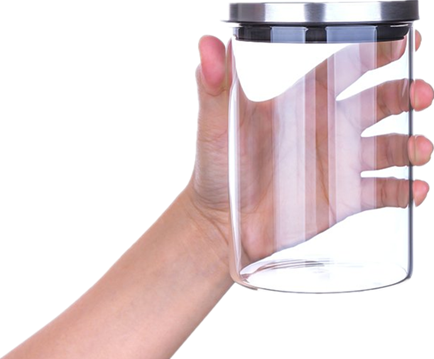 杯子静止，根据二力平衡条件，
杯子还受到一个手施加的竖直
向上的力。
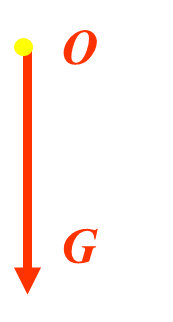 这个力是什么力？
——摩擦力
知识引入
动手做一做：
感受摩擦力
1．将手掌用力压在桌面上并向前用力，但手掌相对桌面静止。
2．将手掌用较小力压在桌面上并向前用力，使手掌相对于桌面滑动。
3．用两根手指在桌面上模仿人走路的情景，感受指尖受摩擦力方向。
你感到摩擦力是一个什么样的力？作用在哪？作用方向如何？
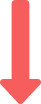 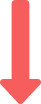 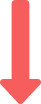 有阻碍？
接触面？
与运动方向相反？
摩擦力定义
定义：
两个相互接触的物体，当它们发生相对运动或具有相对运动的趋势时，就会在接触面上产生阻碍相对运动或相对运动趋势的力，这种力就叫做摩擦力。
符号：F摩
单位：N
什么是相对运动和相对运动趋势？
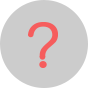 摩擦力定义
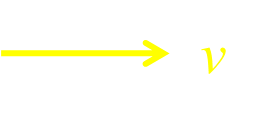 不动
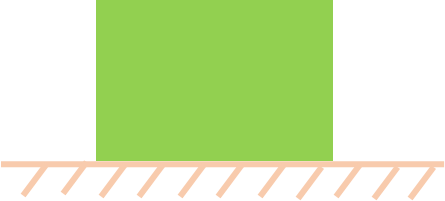 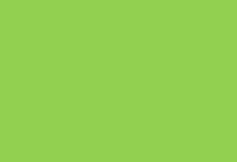 向右运动
但有向右运动的趋势
地面（不动）
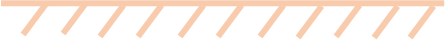 相对运动
相对运动趋势
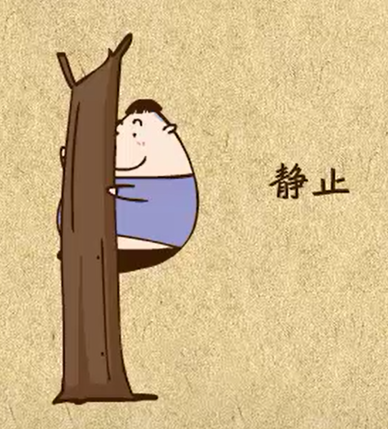 小胖子有向下掉的趋势（相对运动趋势）
摩擦力产生的条件
以下场景是否会产生摩擦力？
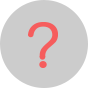 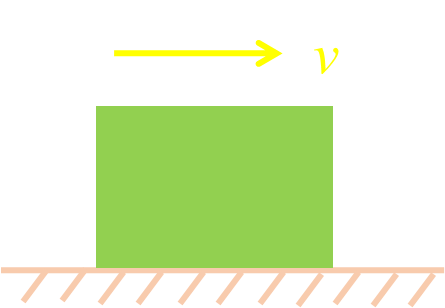 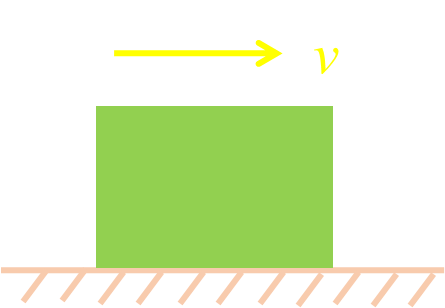 粗糙
光滑
有摩擦吗？
有摩擦吗？
没有
有
条件一：
接触面粗糙。
摩擦力产生的条件
以下场景是否会产生摩擦力？
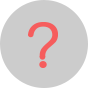 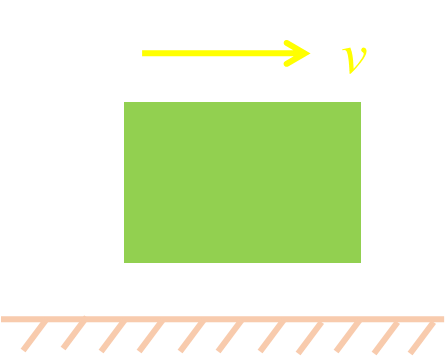 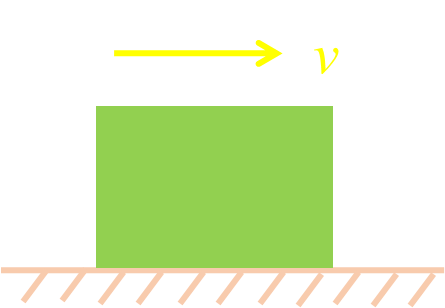 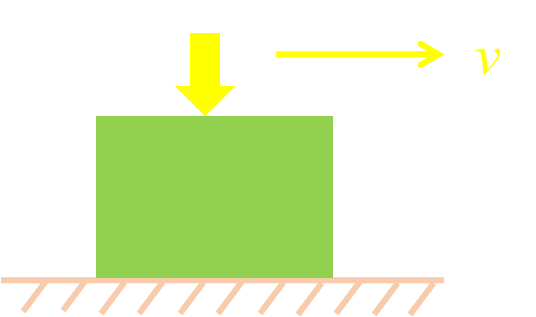 接触且挤压
恰好接触
地面
有摩擦吗？
有摩擦吗？
有摩擦吗？
没有
没有
有
条件二：
两个物体接触且有压力。
摩擦力产生的条件
以下场景是否会产生摩擦力？
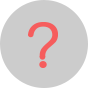 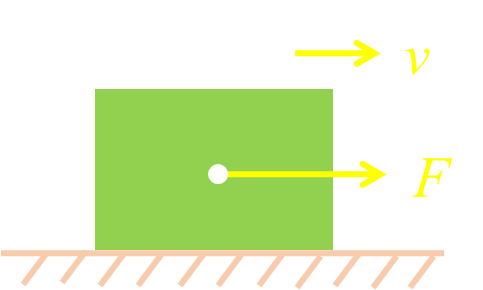 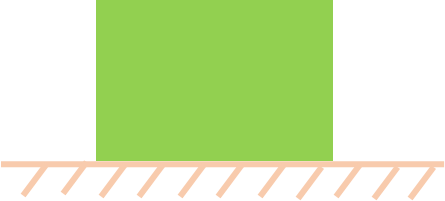 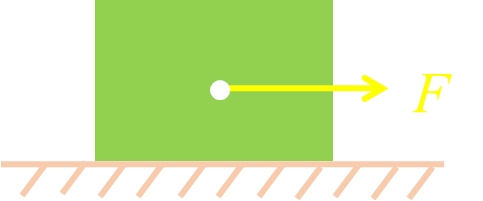 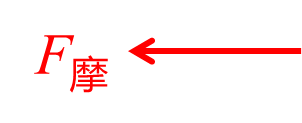 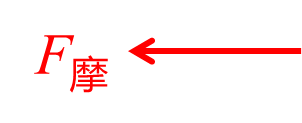 静止
静止（有向右的运动趋势）
向右运动
有摩擦吗？
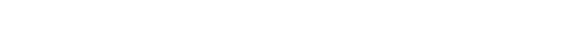 物体静止，水平方向上不受力，所以没有。
根据二力平衡，物体还会受到一个水平向左的力，这个力即为摩擦力。
条件三：
有相对运动或有相对运动趋势。
摩擦力产生的条件
a.接触面不光滑
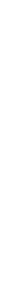 摩擦力产生条件
b.有相对运动或相对运动的趋势
c.两个物体接触且有压力
摩擦力的方向
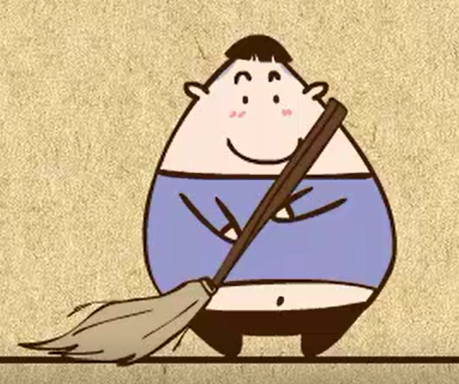 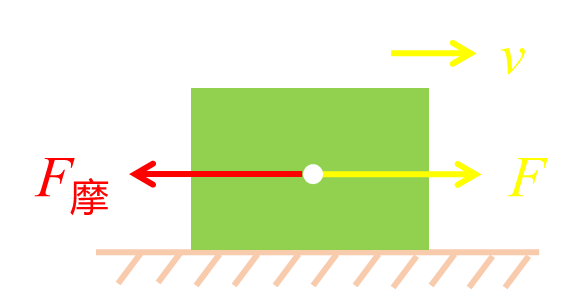 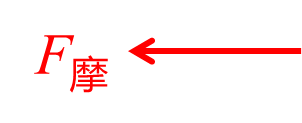 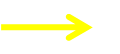 ( 拖把有向右运动的趋势，
但是还没有运动)
物体向右运动，摩擦力向左
物体有向右运动趋势，
摩擦力向左
与相对运动方向相反
与相对运动趋势方向相反
摩擦力的分类
当物体之间具有相对运动趋势时，这个力为静摩擦力（F静）。
当物体发生的是相对滑动时，这个力为滑动摩擦力（f）；
当物体发生的是相对滚动时，这个力为滚动摩擦力（F滚）；
摩擦力的分类
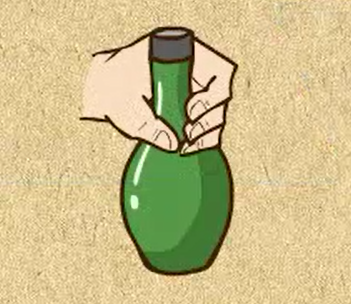 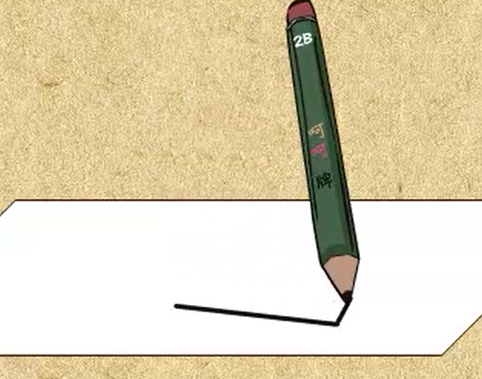 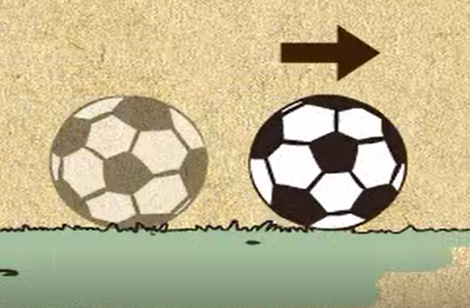 手握瓶子
铅笔在纸上写字
足球在地上滚动
静摩擦力
滑动摩擦力
滚动摩擦力
摩擦力的分类
快问快答：判断下列是哪种摩擦？
旋动瓶盖时，盖子与手之间的摩擦
静摩擦
滑雪板与雪之间的摩擦
滑动摩擦
圆珠笔写字，笔尖与纸面间的摩擦
滚动摩擦
人走路时，鞋与地面的摩擦
静摩擦
人推着箱子在地面上行走，箱子与地面间的摩擦
滑动摩擦
用滚木运重物，重物受到的摩擦
滚动摩擦
滑动摩擦力大小的测量
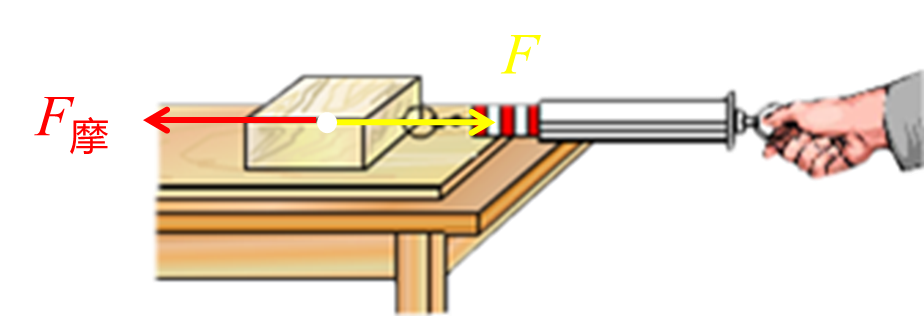 测量工具
弹簧测力计
测量原理
二力平衡
用弹簧测力计水平拉动木块，使它沿木板做匀速直线运动。
测量方法
测量结果
F摩=F
滑动摩擦力大小的影响因素
由生活经验我们知道：
当你推箱子时，箱子越重，推起来越费力；地面越粗糙，推起来越费力。
滑动摩擦力大小与哪些因素有关？
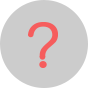 对接触面的压力？
接触面粗糙程度？
……
滑动摩擦力大小的影响因素
猜 想：
接触面所受压力
接触面粗糙程度
接触面面积的大小
物体运动的速度
实验方法：
控制变量法
滑动摩擦力大小的影响因素
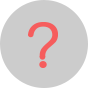 1、怎样改变木块的压力大小？
在木块上放砝码
2、用什么工具测摩擦力？怎样测？
弹簧测力计
3、怎样改变木块与木板的接触面大小？
将同一木块不同侧面与木板接触
滑动摩擦力大小的影响因素
实验器材：
弹簧测力计、木块、砝码、粗糙程度不同的接触面。
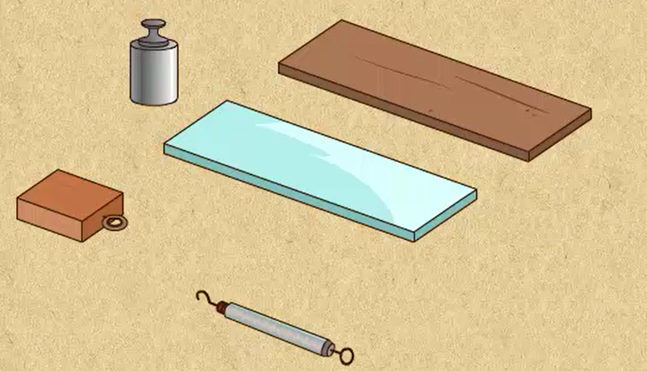 实验设计：
每次只改变可能影响滑动摩擦力大小因素中的一个，其他因素保持不变，测出滑动摩擦力大小并记录。
滑动摩擦力大小的影响因素
实验一：其它条件相同时，改变接触面所受的压力。
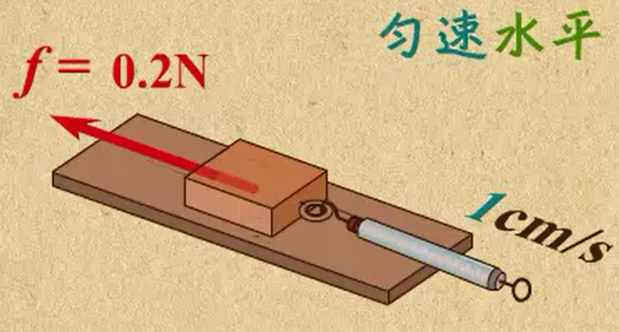 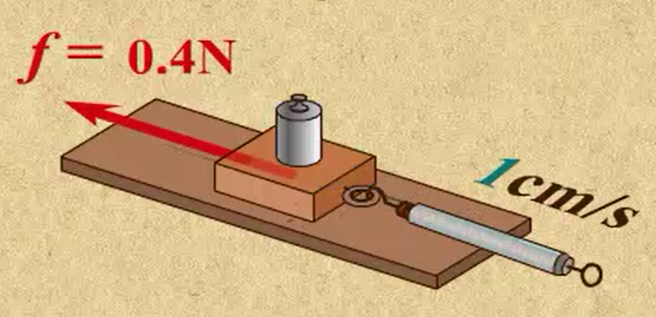 结论：其它条件相同时，接触面所受压力越大，物体所受的滑动摩擦力越大。
滑动摩擦力大小的影响因素
实验二：其它条件相同时，改变接触面的粗糙程度。
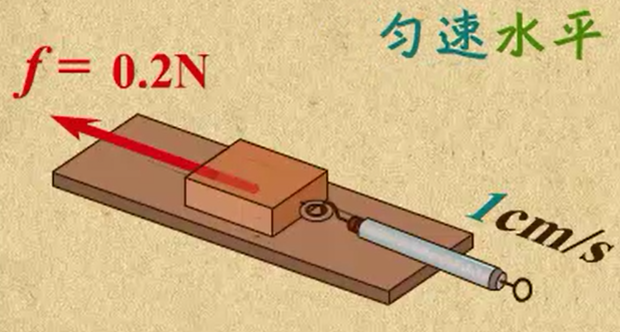 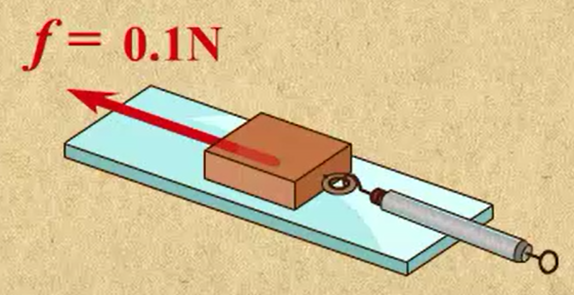 结论：其它条件相同时，接触面越粗糙， 物体所受的滑动摩擦力越大。
滑动摩擦力大小的影响因素
实验三：其它条件相同时，改变接触面的接触面积。
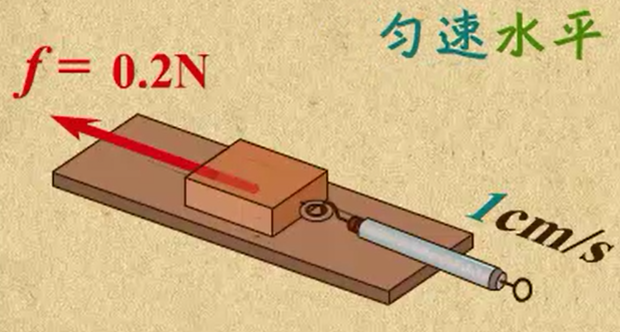 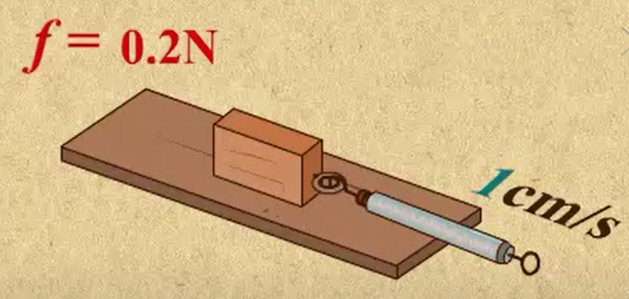 结论：滑动摩擦力大小与接触面积大小无关。
滑动摩擦力大小的影响因素
实验四：其它条件相同时，改变物体的运动的速度。
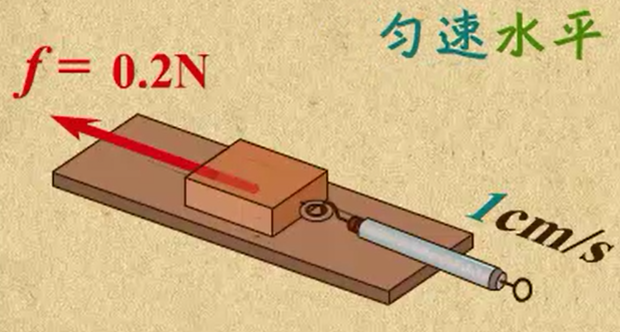 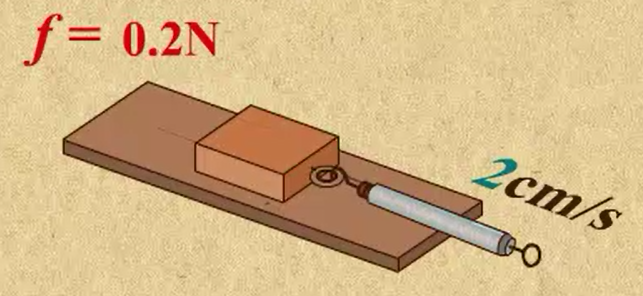 结论：滑动摩擦力大小与物体运动速度无关。
滑动摩擦力大小的影响因素
总结：
1、滑动摩擦力的大小跟接触面所受的压力有关，接触面受到的压力越大，滑动摩擦力越大。
2、滑动摩擦力的大小跟接触面的粗糙程度有关，接触面越粗糙，滑动摩擦力越大。
注意：
滑动摩擦力的大小跟:
两物体相接触面积的大小无关，
跟滑动的速度也无关。
例题
受力平衡
小明用100N水平向右的力拉物体，使它在水平面做匀速直线运动，则物体受到的摩擦力是_____N，方向向____。
100
左
与相对运动方向相反
例题
压力
粗糙程度
物体所受的摩擦力的大小与_____和接触面的_________有关,一个重90N的铁块放在水平桌面上，小红用30N的水平拉力使它向右做匀速直线运动,铁块受到的摩擦力等于____N,方向向____,如果拉力变大,摩擦力______（填“变大”、“不变”或“变小”）。
30
左
不变
例题
用50N的力将重为20N的物体紧压在竖直墙壁上静止不动,则物体受到的摩擦力的为___N  ,方向是_________。
20
竖直向上
例题
用弹簧秤在水平方向上拉动一个置于地面的物体，使它做匀速直线运动时，弹簧秤示数5N．当弹簧秤示数为6N时，物体运动时受到的摩擦力大小是  (       )　
A．6N        B．5N        C．1N         D．11N
B
摩擦力的利用和防止
摩擦力阻碍相对运动或相对运动趋势，是不是所有的摩擦力都是有害的呢？
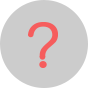 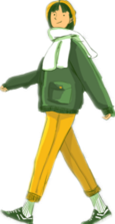 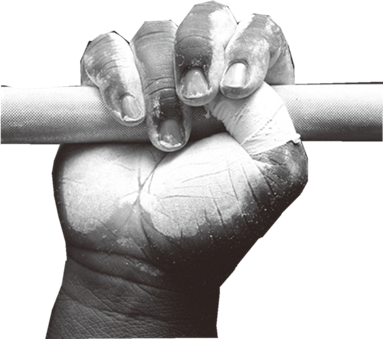 有些摩擦力是有益的，需要增大它。
人走路时需要用到摩擦
体操运动员需要用到摩擦力
摩擦力的利用和防止
增大摩擦力都有哪些方法？
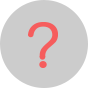 1、滑动摩擦力的大小跟接触面所受的压力有关，接触面受到的压力越大，滑动摩擦力越大。
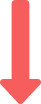 增大压力
2、滑动摩擦力的大小跟接触面的粗糙程度有关，接触面越粗糙，滑动摩擦力越大。
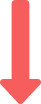 增大接触面粗糙程度
摩擦力的利用和防止
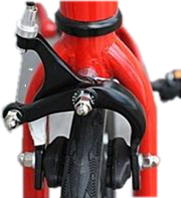 下列场景是通过什么方法增大摩擦的？
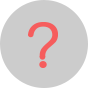 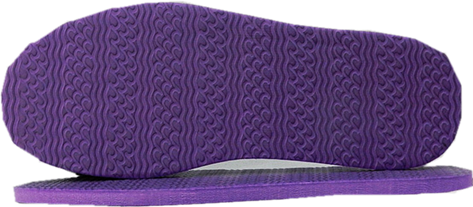 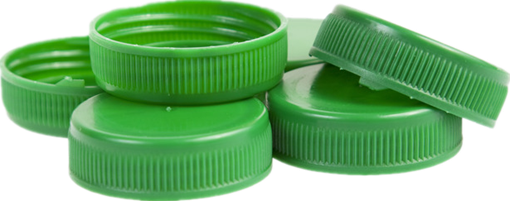 瓶盖上有竖纹
鞋底的花纹
用力捏扎刹车
增大接触面粗糙程度
增大接触面粗糙程度
增大压力
摩擦力的利用和防止
减小摩擦力都有哪些方法？
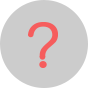 与增大摩擦力的方法相反：
减小压力
减小接触面粗糙程度
除此以外还可以：
变滑动为滚动
分离接触面
摩擦力的利用和防止
下列场景是通过什么方法减小摩擦的？
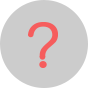 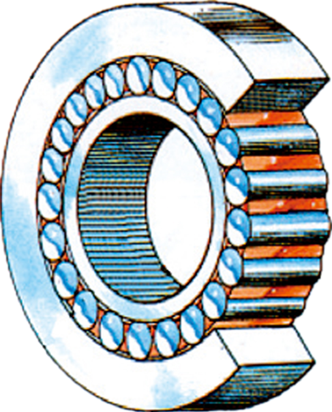 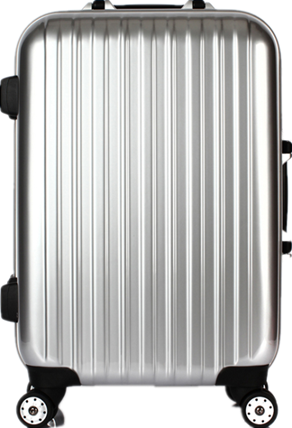 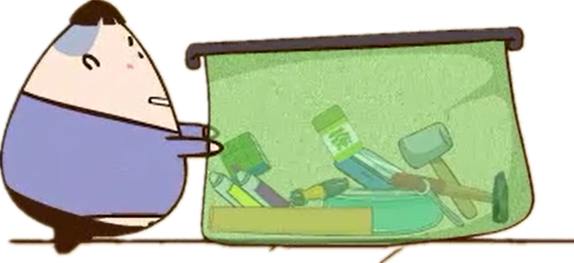 行李箱下的轮子
滚动轴承
减少箱子内的杂物再推箱子
变滑动为滚动
变滑动为滚动
减小压力
摩擦力的利用和防止
下列场景是通过什么方法减小摩擦的？
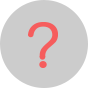 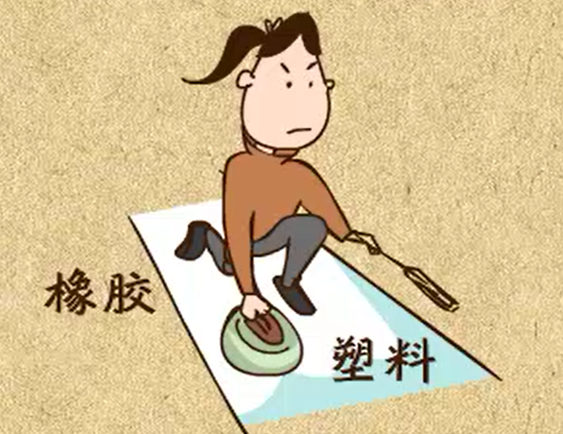 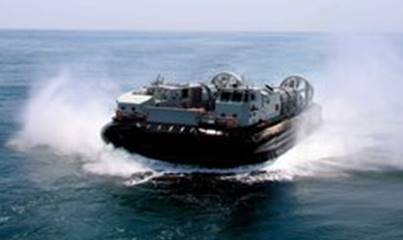 一只鞋是塑料底的，方便滑行
气垫船
减小接触面粗糙程度
分离接触面
摩擦力的利用和防止
快问快答：下列都是用什么方法来增大或者减小摩擦的？
1、轮胎上有凹凸不平的花纹；2、往车轮轴承上加润滑油；3、车轮上装有滚动轴承；4、手表上调节指针的旋钮刻有凹凸不平的条纹；5、北方下雪时，常在道路上撒些灰渣；6、移动较重的货箱时，在货箱下面垫几根圆木；7、为把玻璃擦得更干净，要用更大的力压抹布；8、磁悬浮列车利用超导的磁悬浮原理，使车轮和钢轨之间产生排斥力，使列车悬空运行。